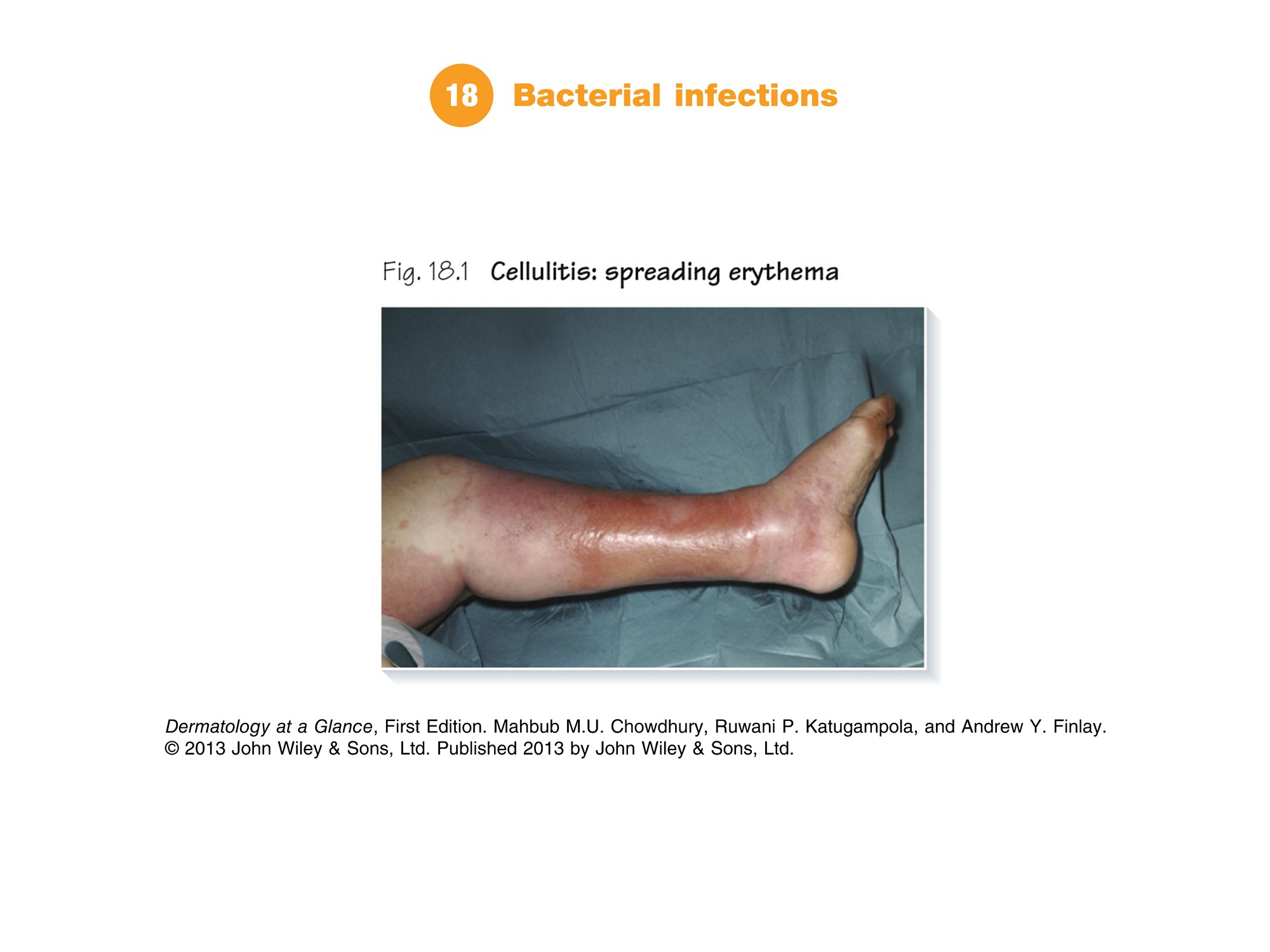 [Speaker Notes: Part 7 Skin infections
Chapter 18 Bacterial infections | Chapter 19 Viral infections | Chapter 20 Fungal infections | Chapter 21 Skin infestations | Chapter 22 Tropical skin disease]
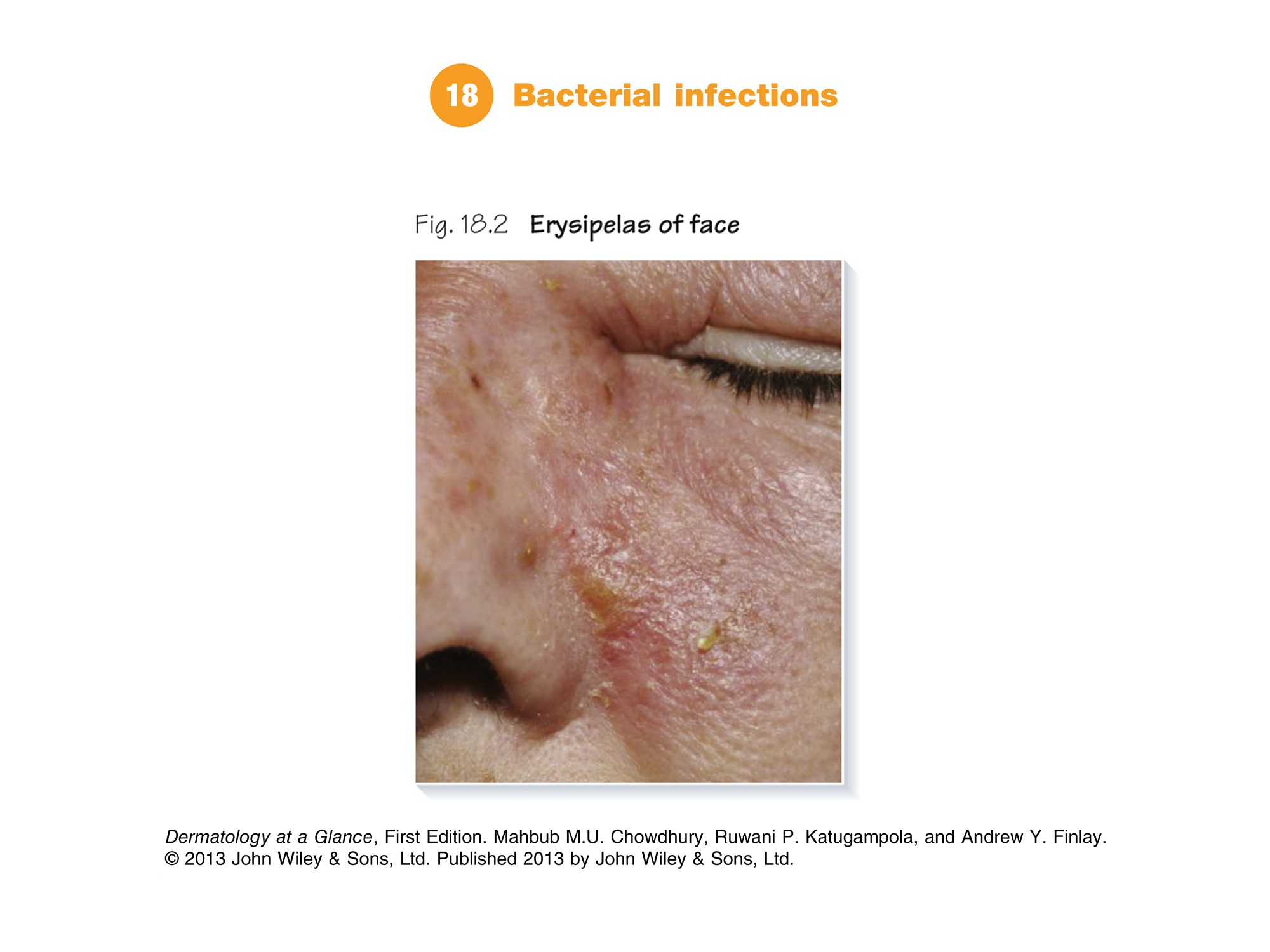 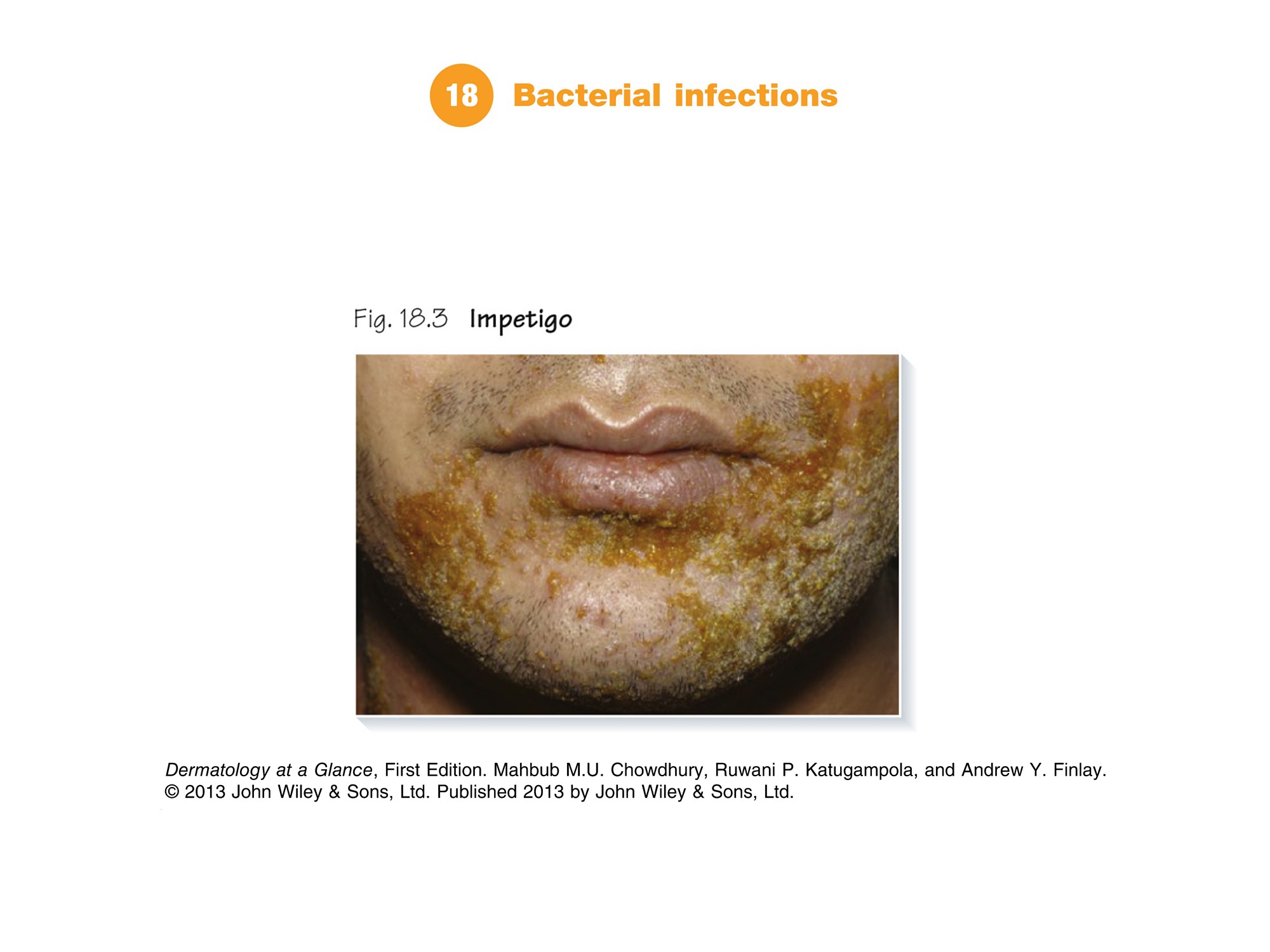 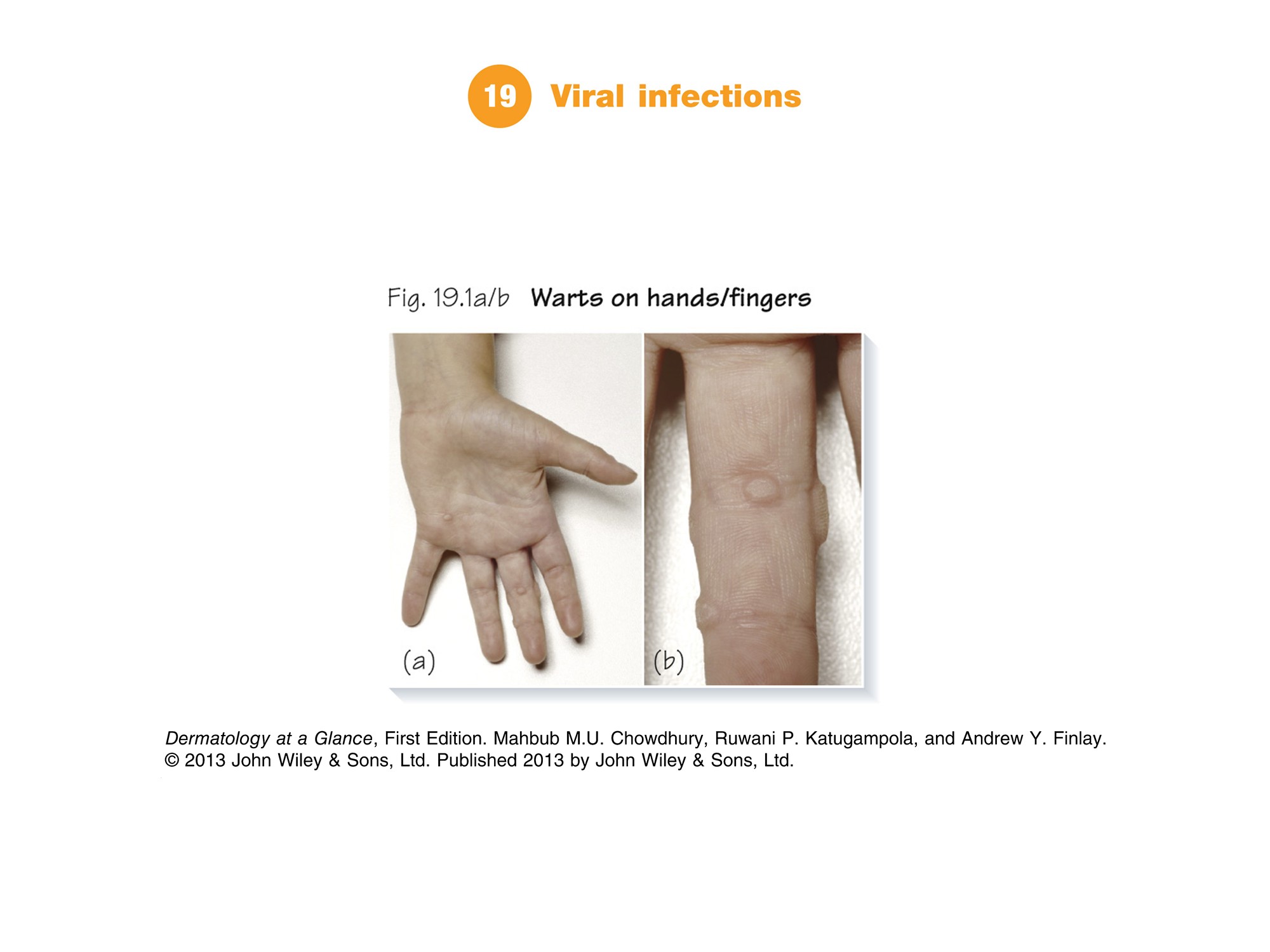 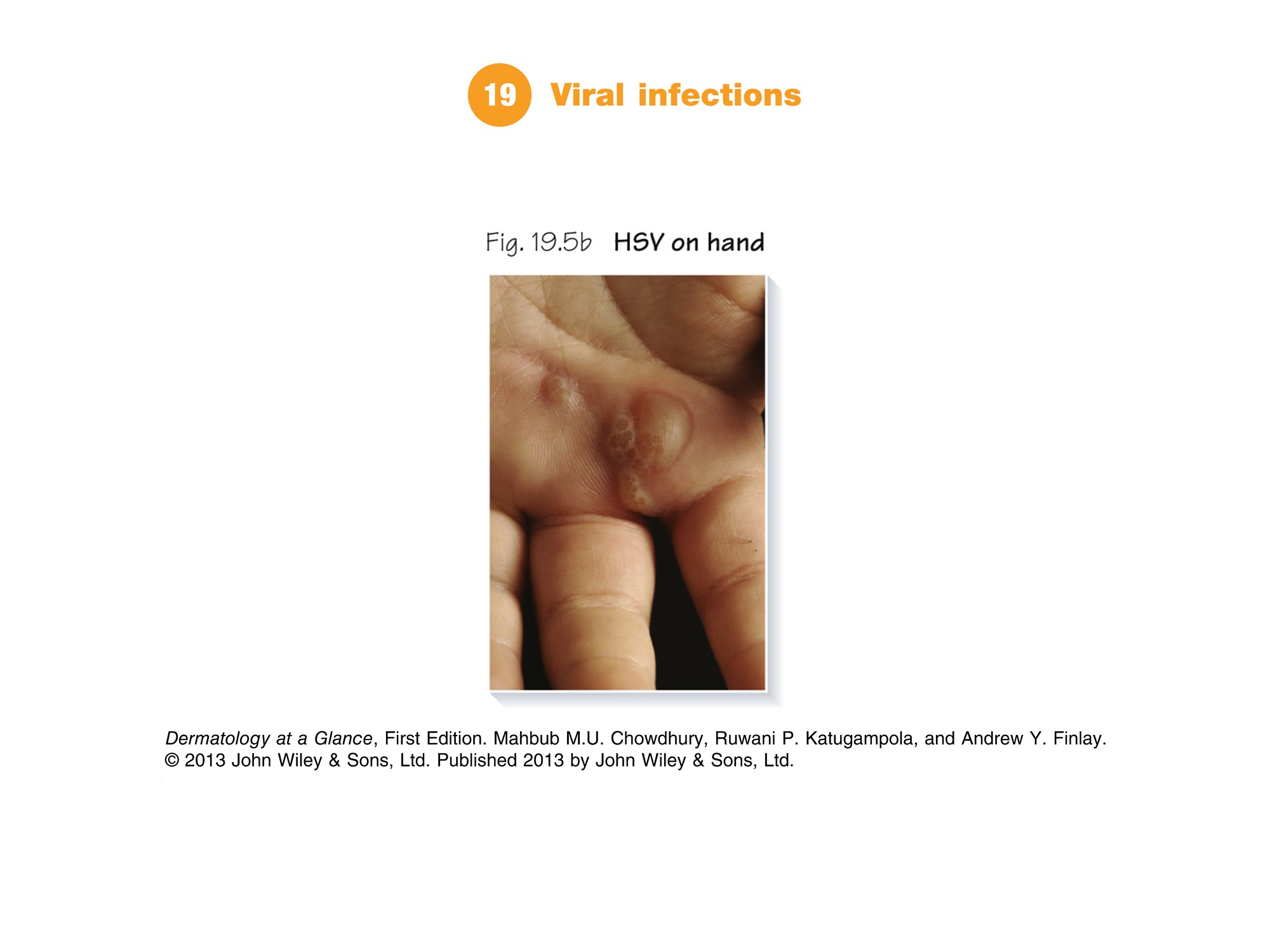 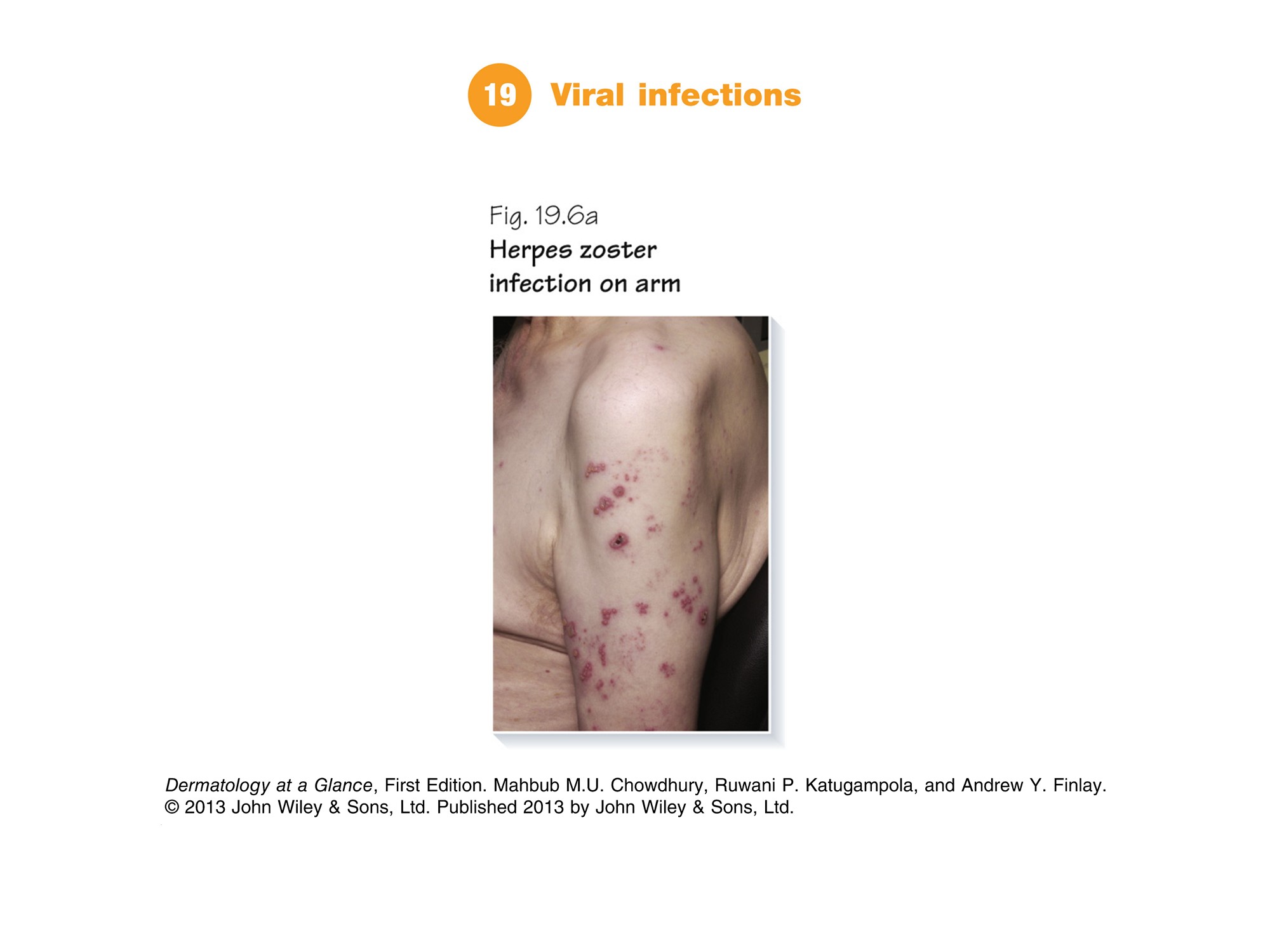 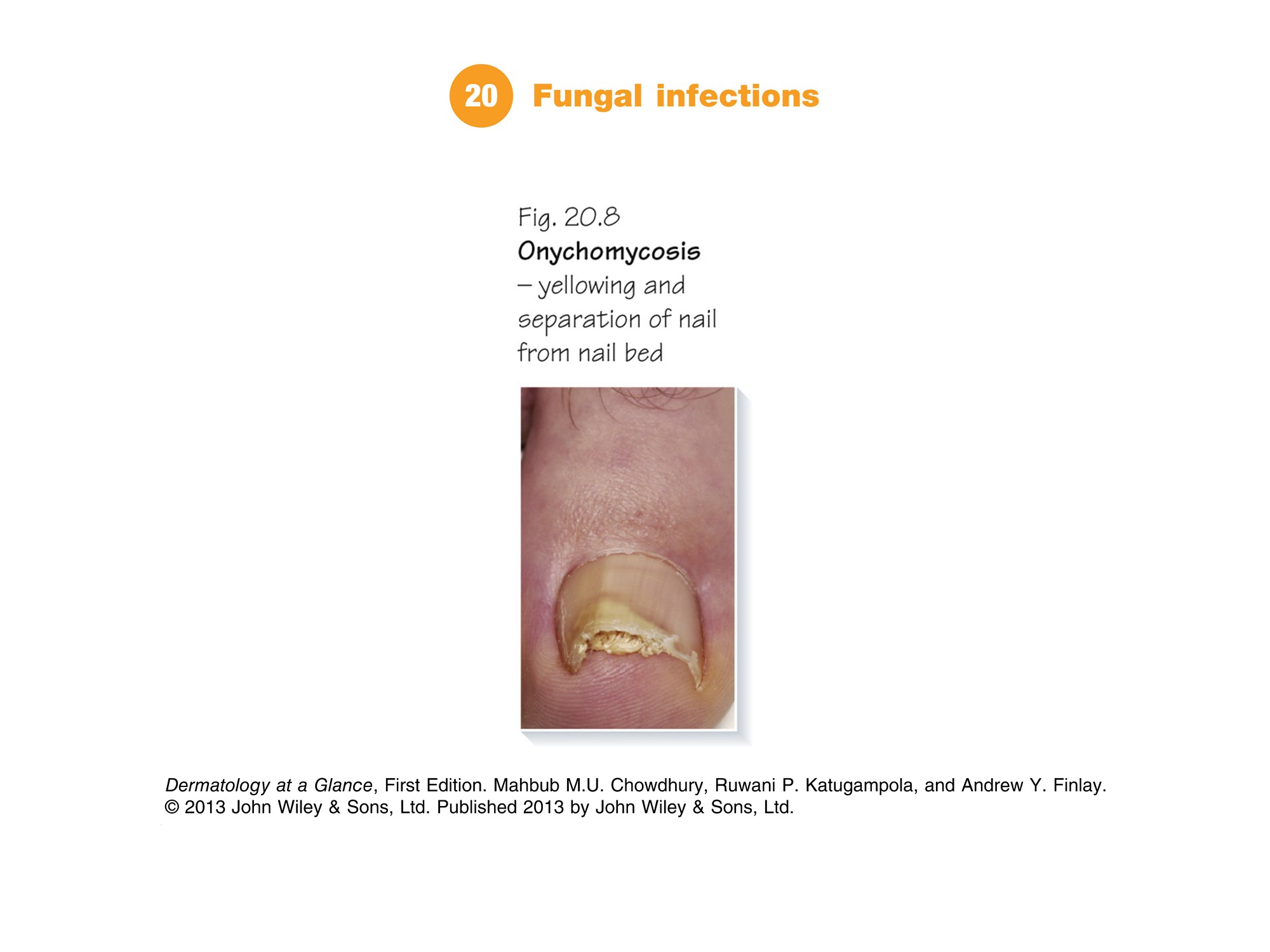 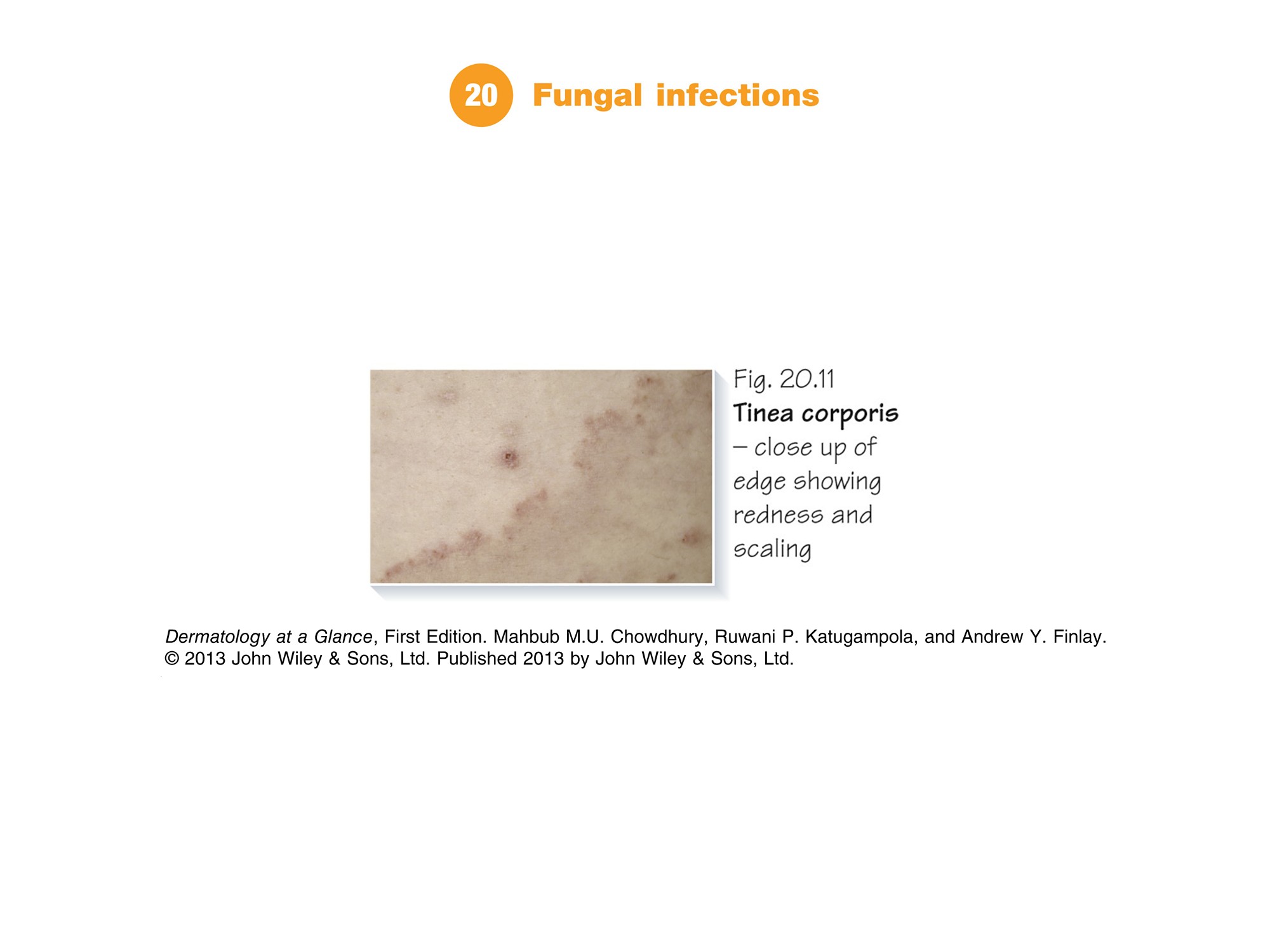 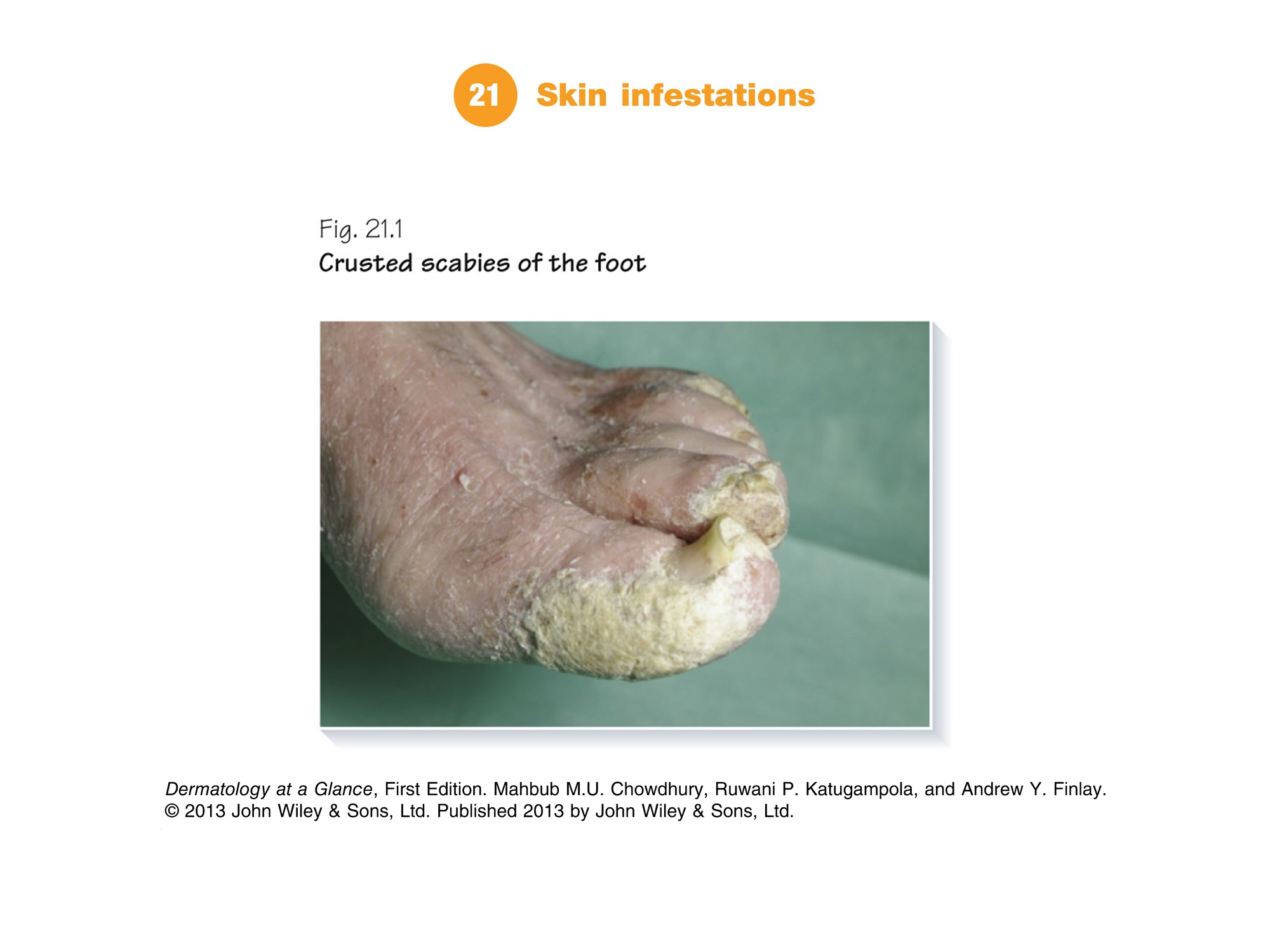 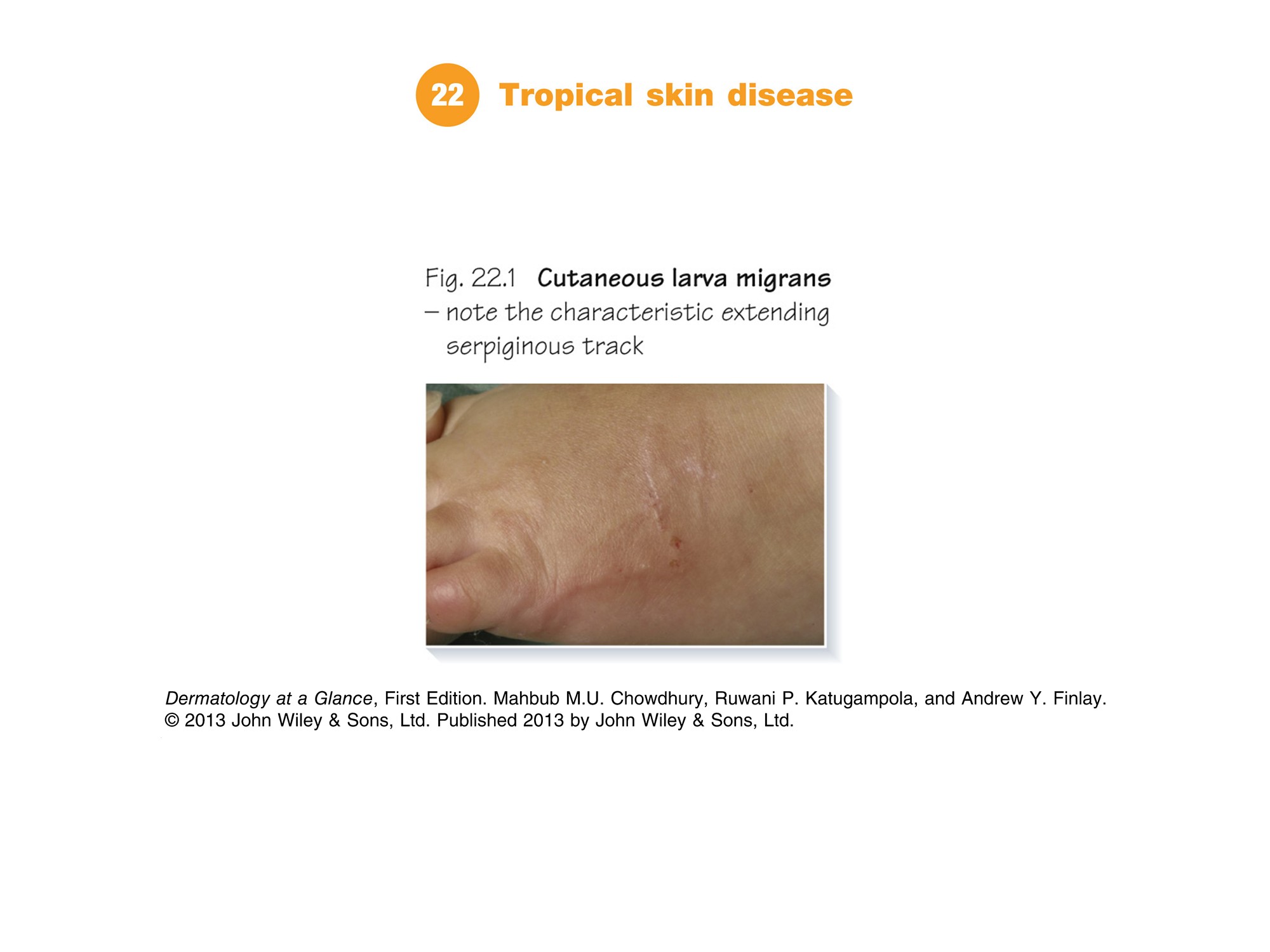 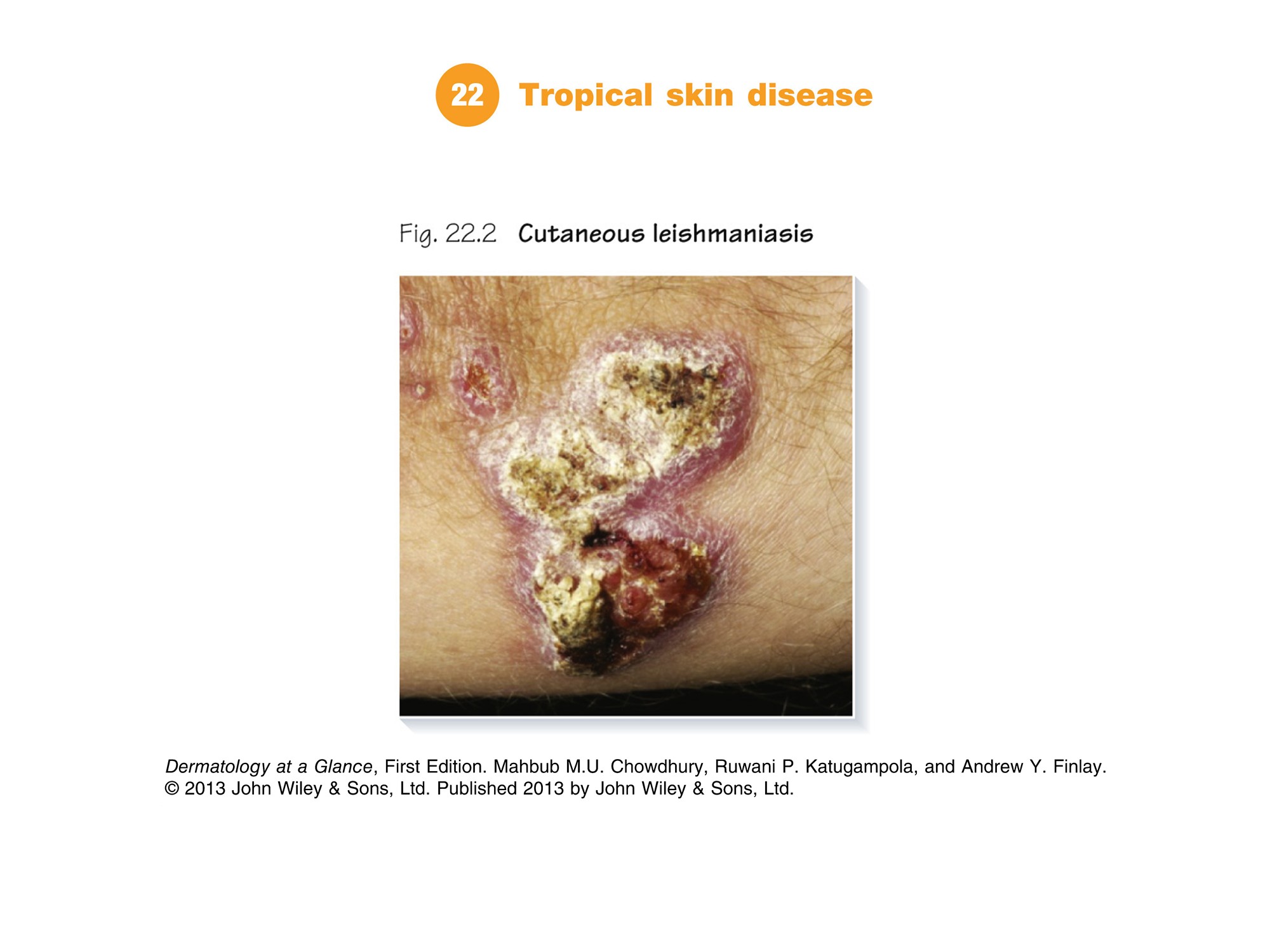